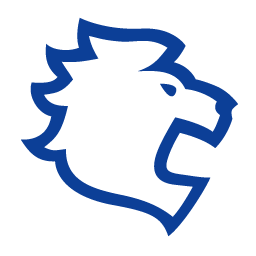 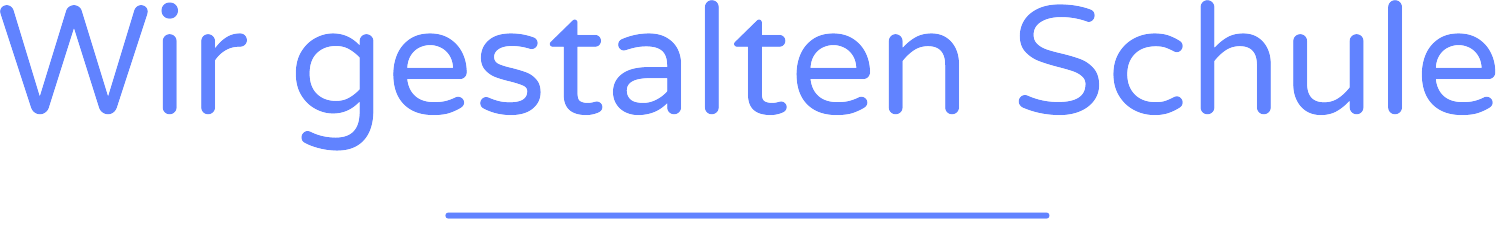 Eröffnung beginnt um 9:15 Uhr!
Willkommen!
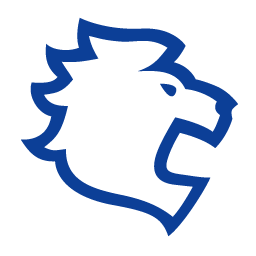 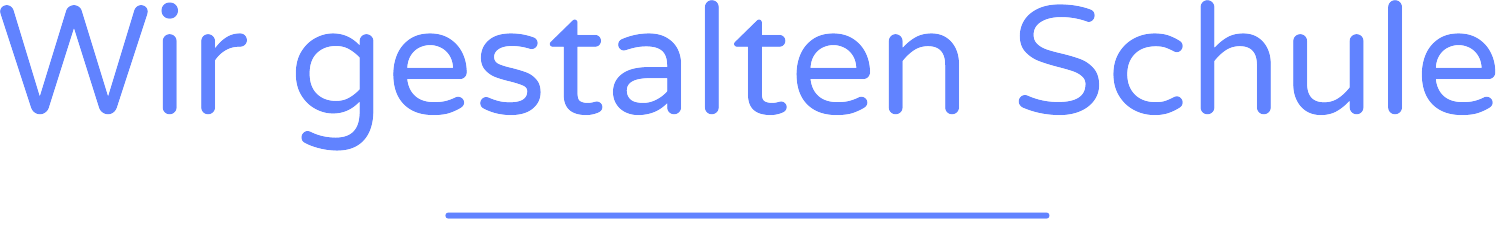 Tagesablauf
Willkommen!
Eröffnung
Rade vom Landrat Rainer Rempe (CDU)
Rede vom Kreisschülerrats Vorsitzender Jan Eggers
Vorstellung des Kreisschülerrat
Vorstellung der Regio-SV-Lüneburg
Vorstellung des Landesschüler*innenrat Niedersachsen
Pause
Workshop PhasePause
Pause
2. Workshop Phase
Pause (Mittagspause)
Podiumsdiskussion
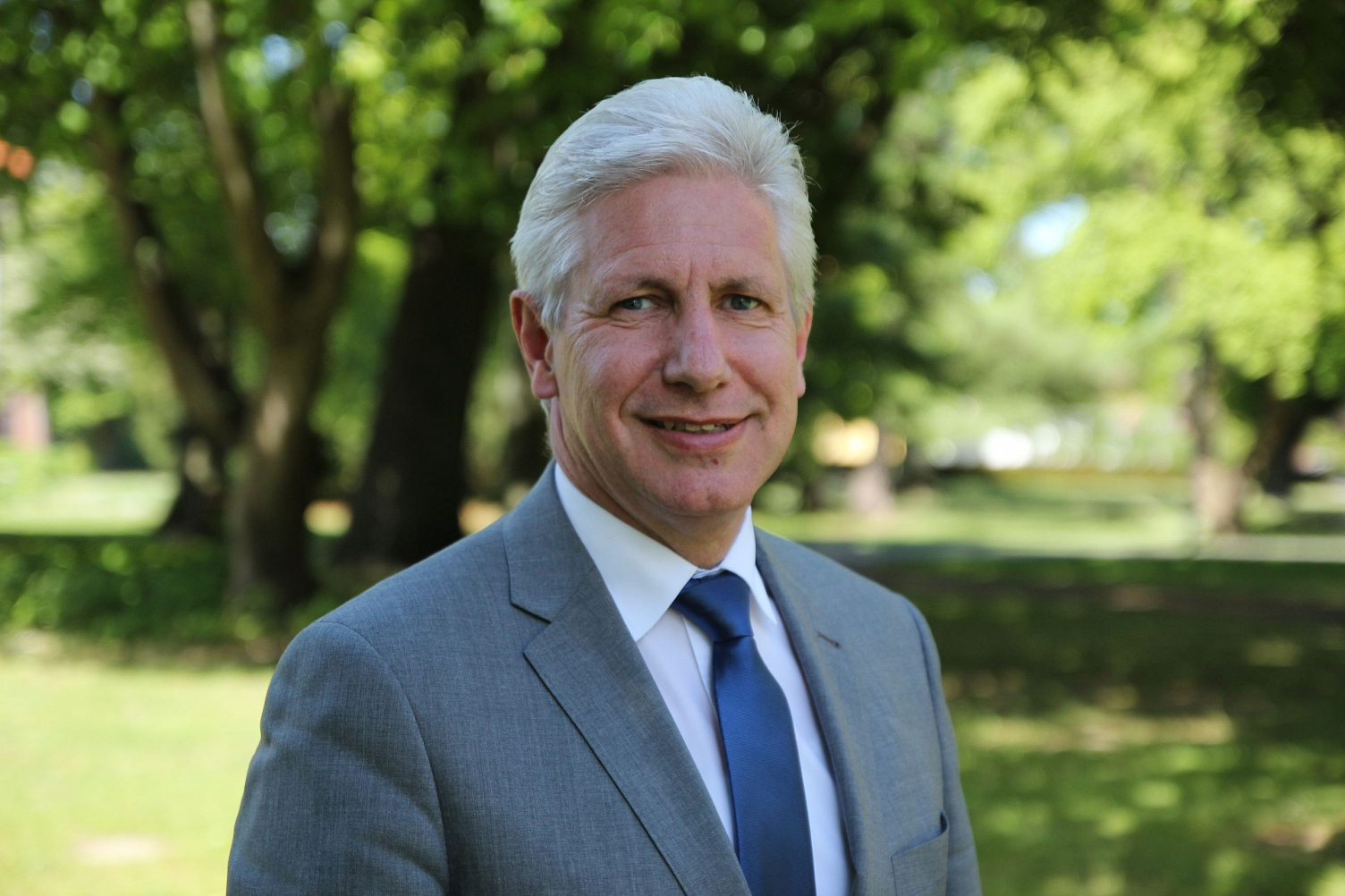 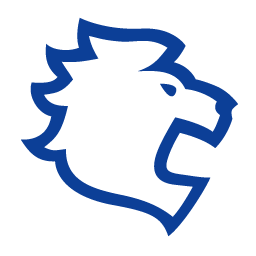 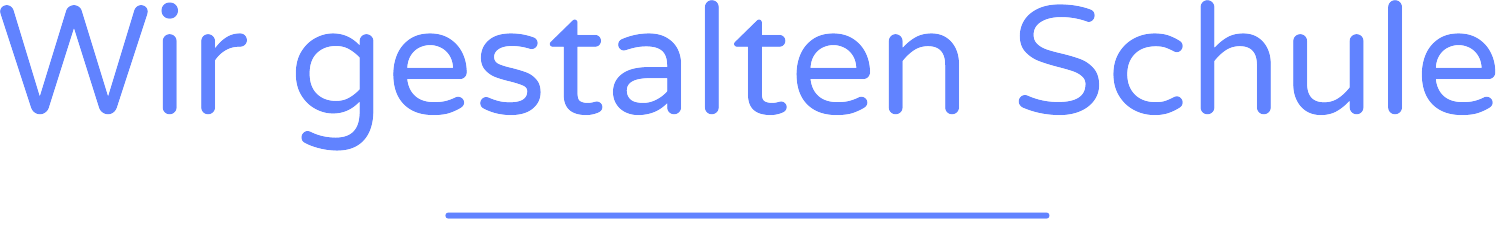 Eröffnungsrede vom LandratRainer Rempe (CDU)
Bildquelle: landkreis-harburg.de
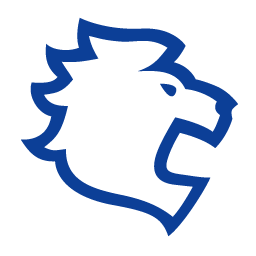 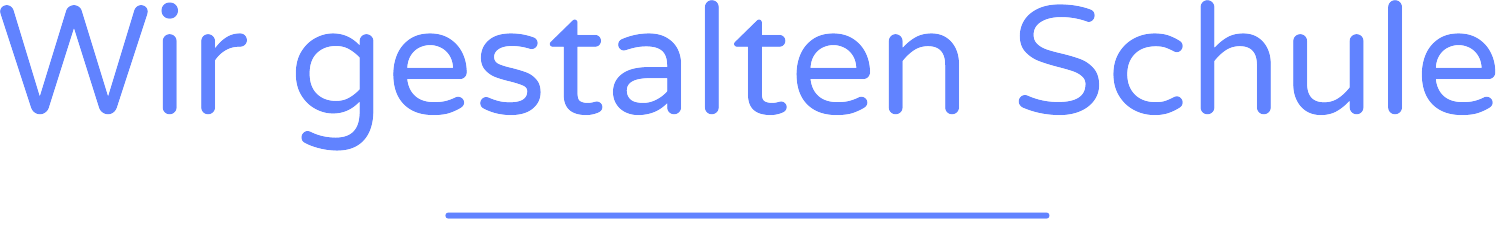 Tagesablauf
Eröffnung
Rade vom Landrat Rainer Rempe (CDU)
Rede vom Kreisschülerrats Vorsitzender Jan Eggers
Vorstellung des Kreisschülerrat
Vorstellung der Regio-SV-Lüneburg
Vorstellung des Landesschüler*innenrat Niedersachsen
Pause
Workshop PhasePause
Pause
2. Workshop Phase
Pause (Mittagspause)
Podiumsdiskussion
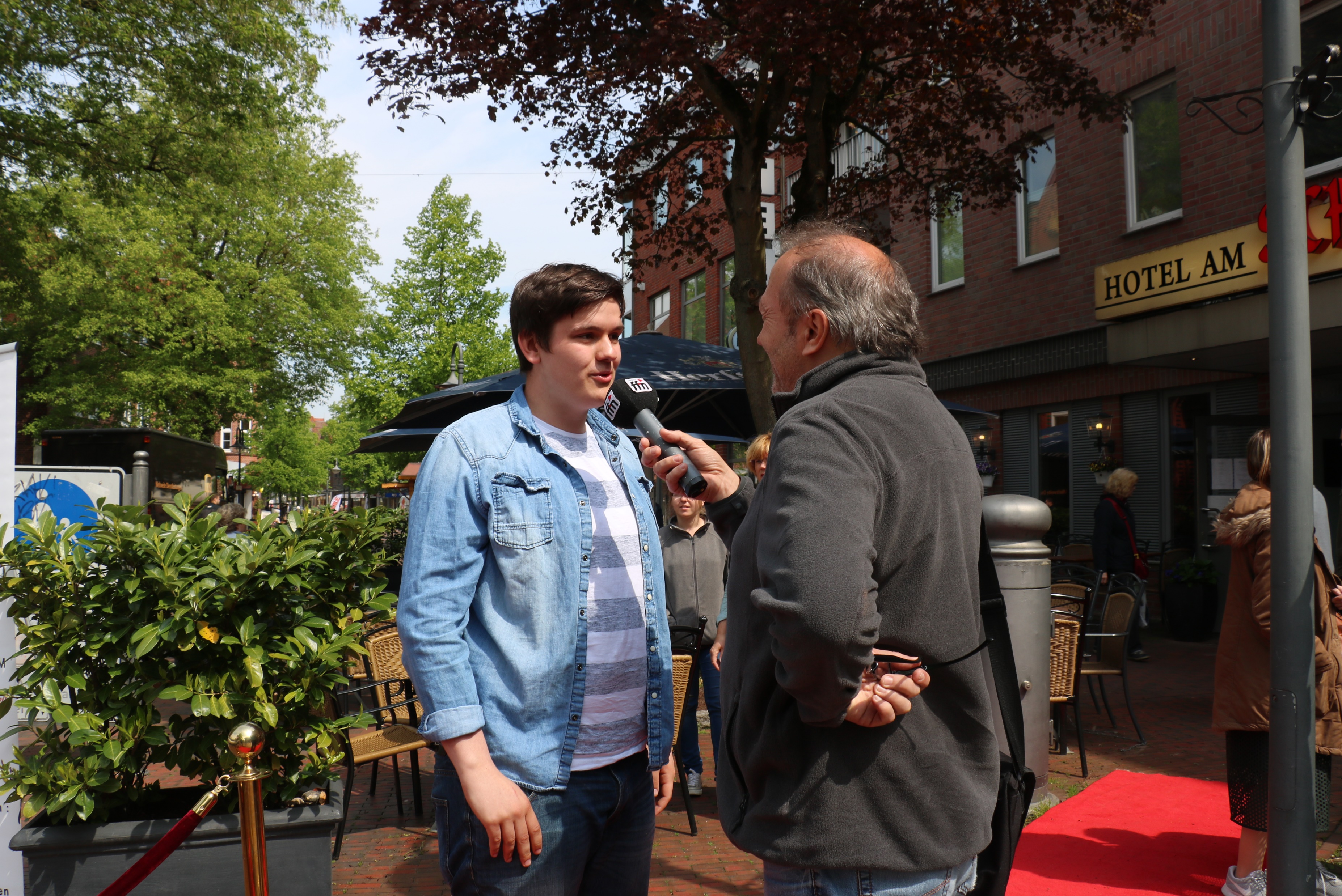 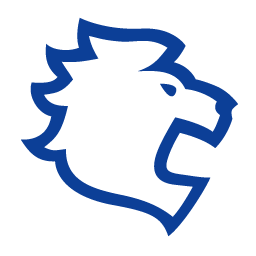 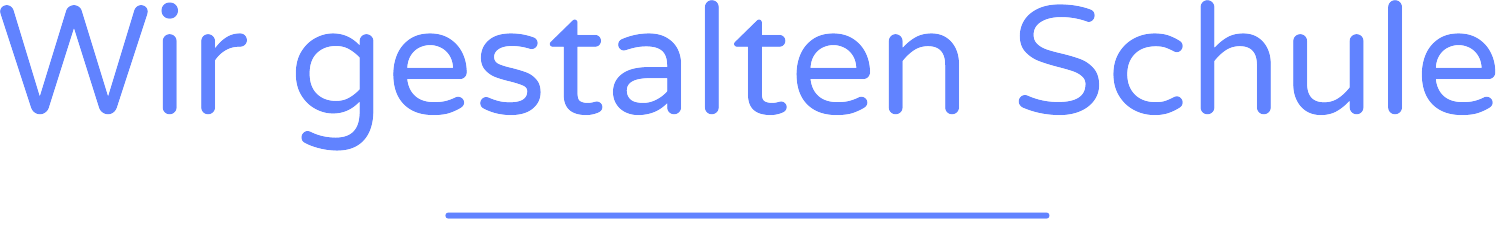 Rede vomKSR Harburg Vorsitzender
Jan Eggers
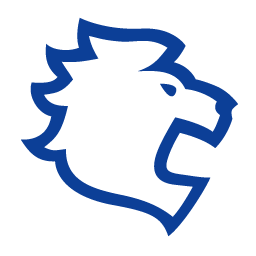 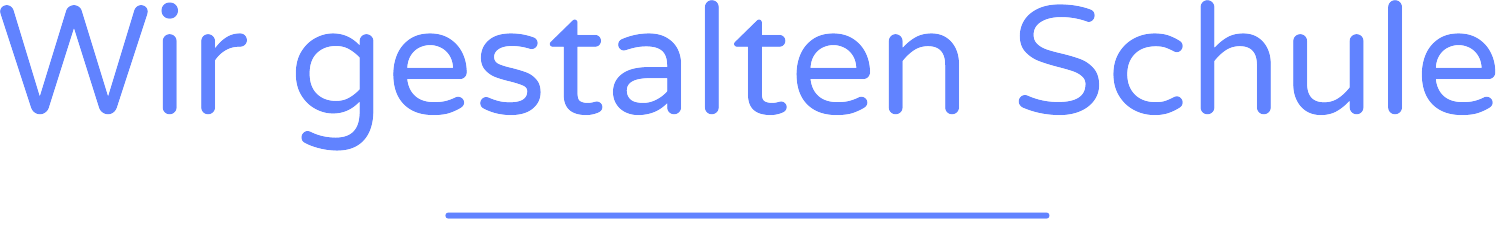 Tagesablauf
Eröffnung
Rade vom Landrat Rainer Rempe (CDU)
Rede vom Kreisschülerrats Vorsitzender Jan Eggers
Vorstellung des Kreisschülerrat
Vorstellung der Regio-SV-Lüneburg
Vorstellung des Landesschüler*innenrat Niedersachsen
Pause
Workshop PhasePause
Pause
2. Workshop Phase
Pause (Mittagspause)
Podiumsdiskussion
Vorstellung des Kreisschülerrat Landkreis Harburg
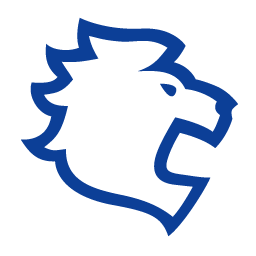 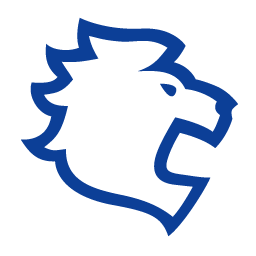 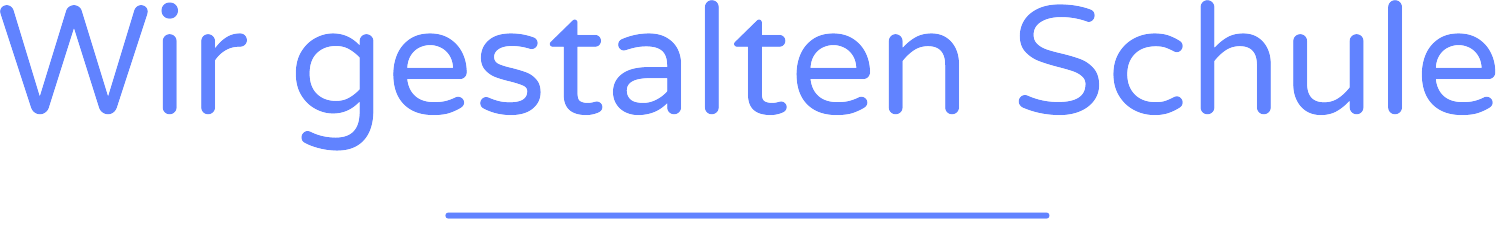 Der Kreisschülerrat Harburg
Zweit Größte Interessen Vertretung des Landkreises
Vertritt über 40.000 Schüler*innen
9 verschiedene Schulformen
Anlaufstelle für sämtliche Bildungspolitische Themen
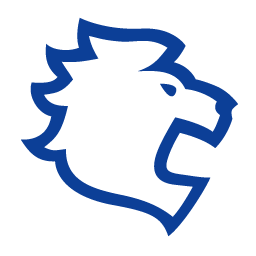 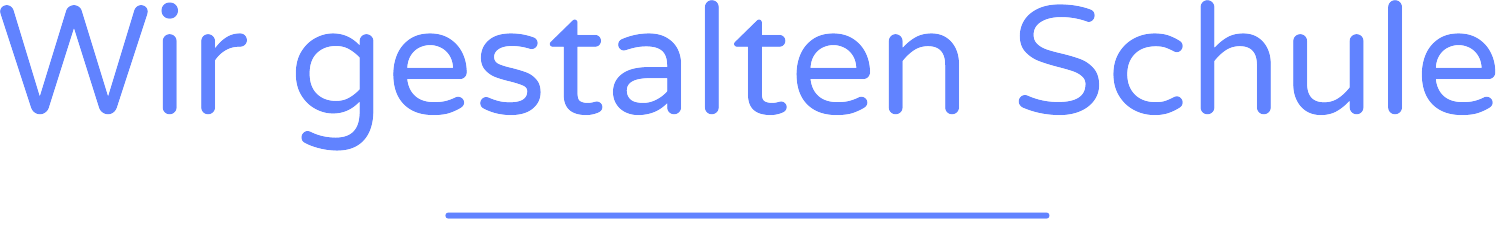 Der KSR
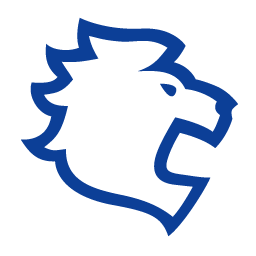 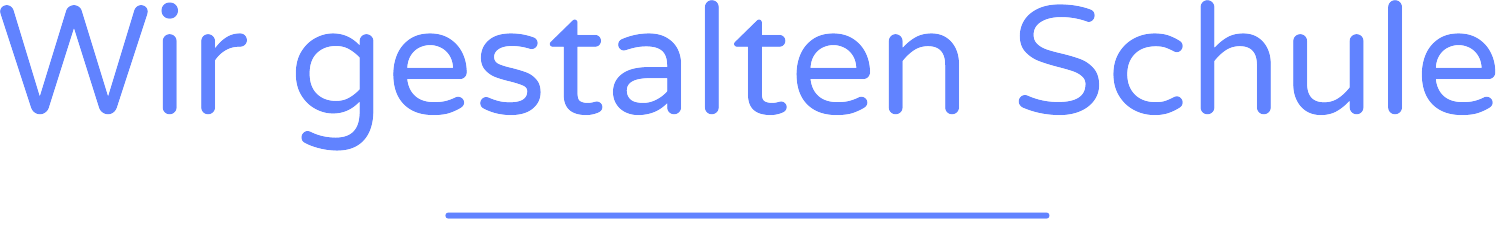 Aufgaben
Vertritt die Interessen in Ausschüssen und Arbeitsgruppen
Verantwortlich für Bau-Management, Digitalisierung,Umwelt sowie Schüler*innentransporte
Interessenvertretung gegenüber Medien, Instituten und der Öffentlichkeit
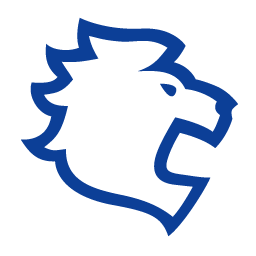 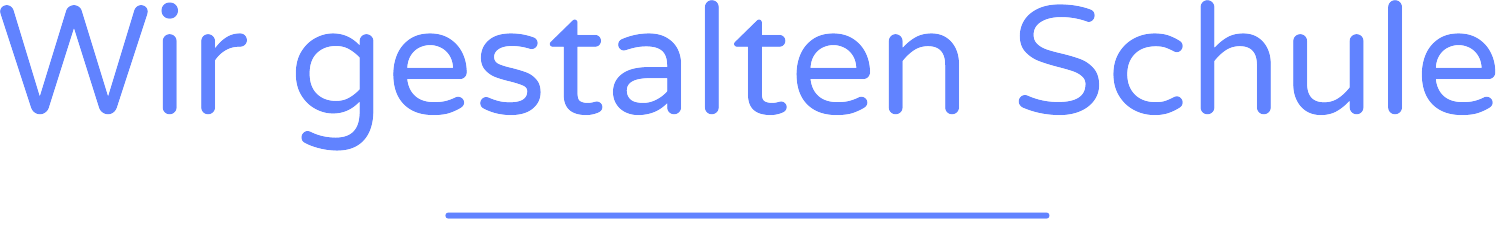 Konferenzen mit anderen Interessen-Vertretungen
Mit den Landesschüler*innenrat Niedersachsen
Teilnahme an Konferenzen mit anderen Stadt- und Kreisschülerräten in ganzen Land Niedersachsen
Regelmäßiger Treffen mit den Kreiselternrat
Mitglied in der Konferenz „Region-SV-Lüneburg“
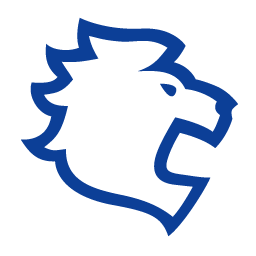 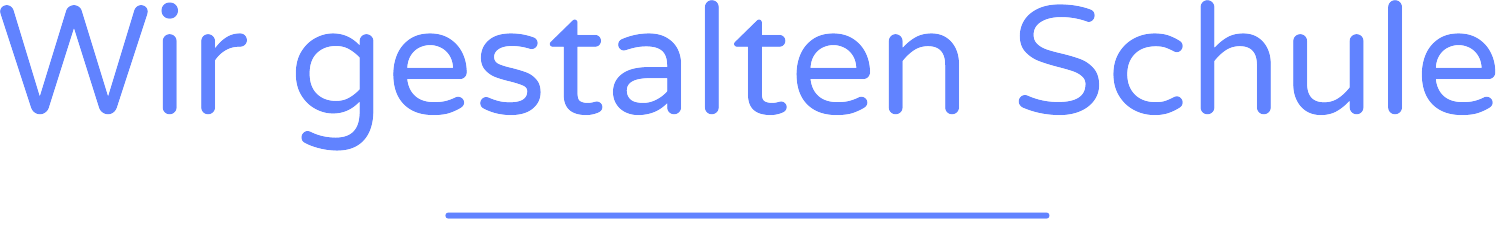 Tagesablauf
Eröffnung
Rade vom Landrat Rainer Rempe (CDU)
Rede vom Kreisschülerrats Vorsitzender Jan Eggers
Vorstellung des Kreisschülerrat
Vorstellung der Regio-SV-Lüneburg
Vorstellung des Landesschüler*innenrat Niedersachsen
Pause
Workshop PhasePause
Pause
2. Workshop Phase
Pause (Mittagspause)
Podiumsdiskussion
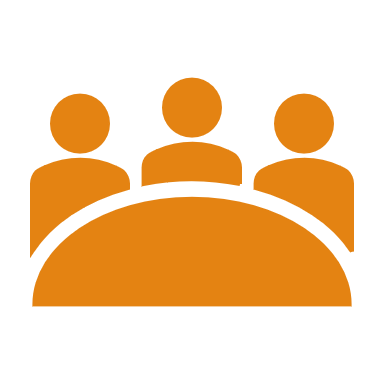 Vorstellung der Regio-SV-Lüneburg
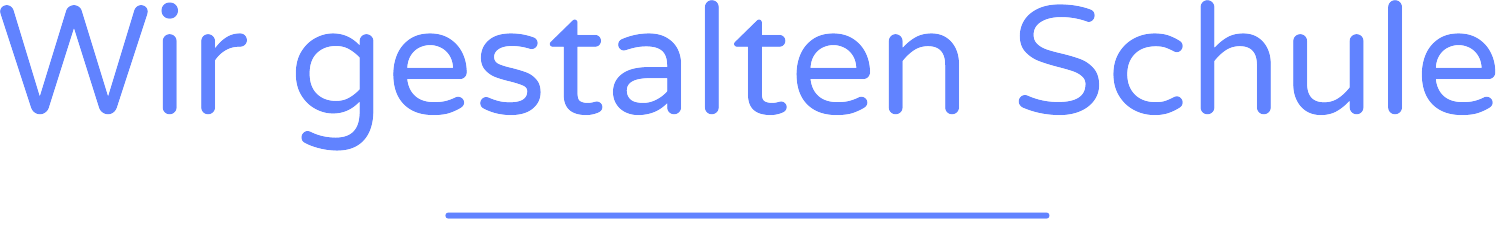 Was ist die Regio-SV-Lüneburg?
Informellen Zuammenschluss von Kreis- und Stadtschüler*innenräte aus den Bezirk Lüneburg
11 Kreisschüler*innenräte
2 Stadtschüler*innenräte
Alle Räte zusammen vertritt das Gremium 264 Schulen
Hat einen Regionalkoordinator*in
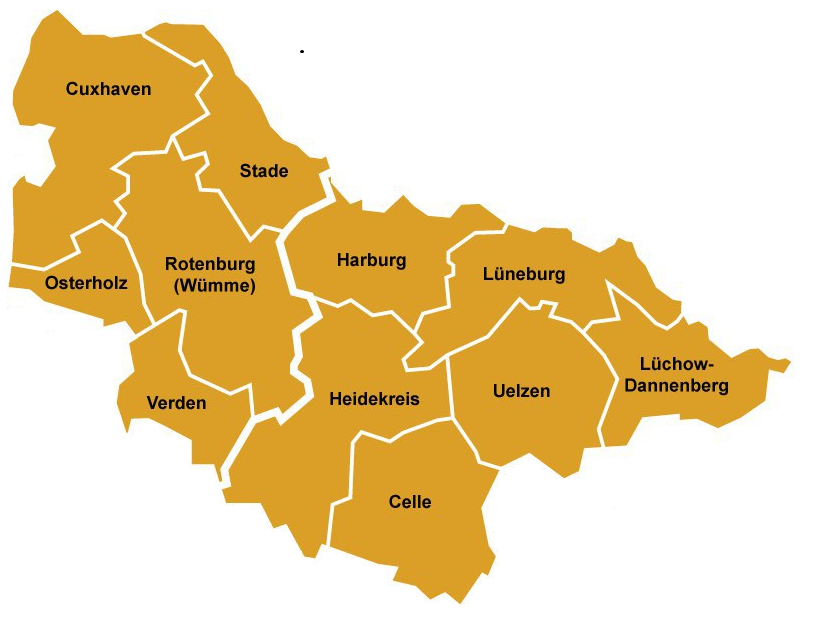 Die Region Lüneburg
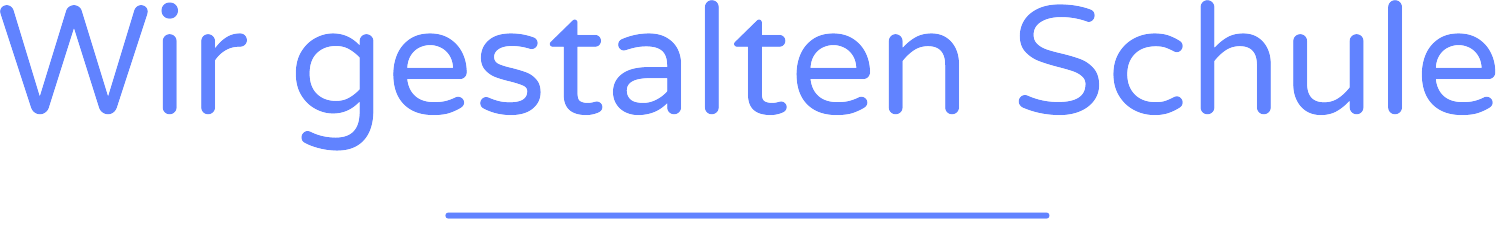 Was macht die Regio-SV-Lüneburg?
Trifft sich regelmäßig | i.R. einmal pro Monat
Vernetzung untereinander
Projekte machen
Weiterbildung der Kreis- und Stadtschülerräte durch regelmäßige Fachthemen-Tagungen
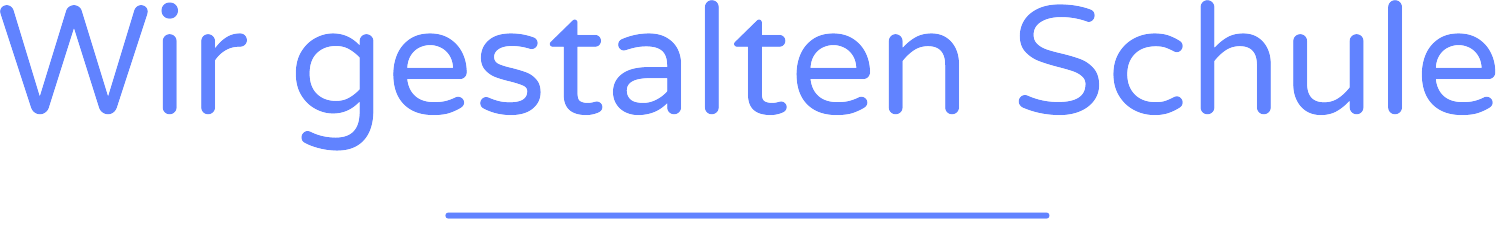 Was machst der Regionalkoordinator*in
Er*Sie ist der*die Sprecher*in des Gremium
Lädt zu den Veranstaltungen ein
Kooordiniert die Kreis- und Stadtschüler*innenräte in der Region
Freiwilliger Berater*in der Räte
Ansprechpartner*in der Kreis- und Stadtverwaltungen
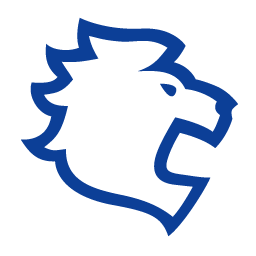 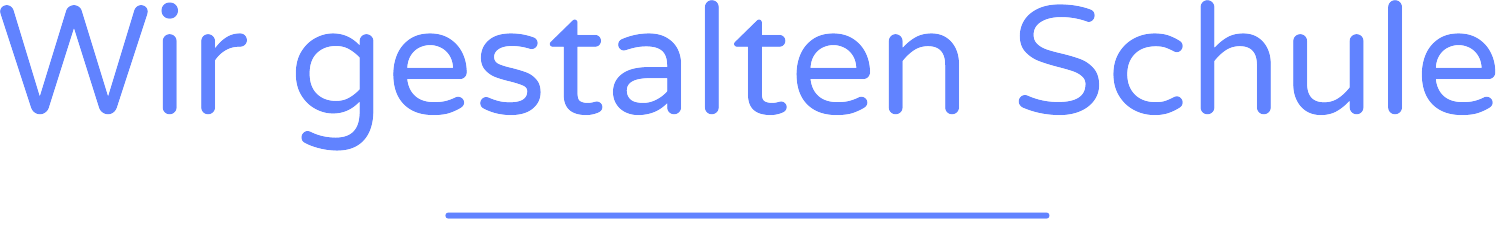 Tagesablauf
Eröffnung
Rade vom Landrat Rainer Rempe (CDU)
Rede vom Kreisschülerrats Vorsitzender Jan Eggers
Vorstellung des Kreisschülerrat
Vorstellung der Regio-SV-Lüneburg
Vorstellung des Landesschüler*innenrat Niedersachsen
Pause
Workshop PhasePause
Pause
2. Workshop Phase
Pause (Mittagspause)
Podiumsdiskussion
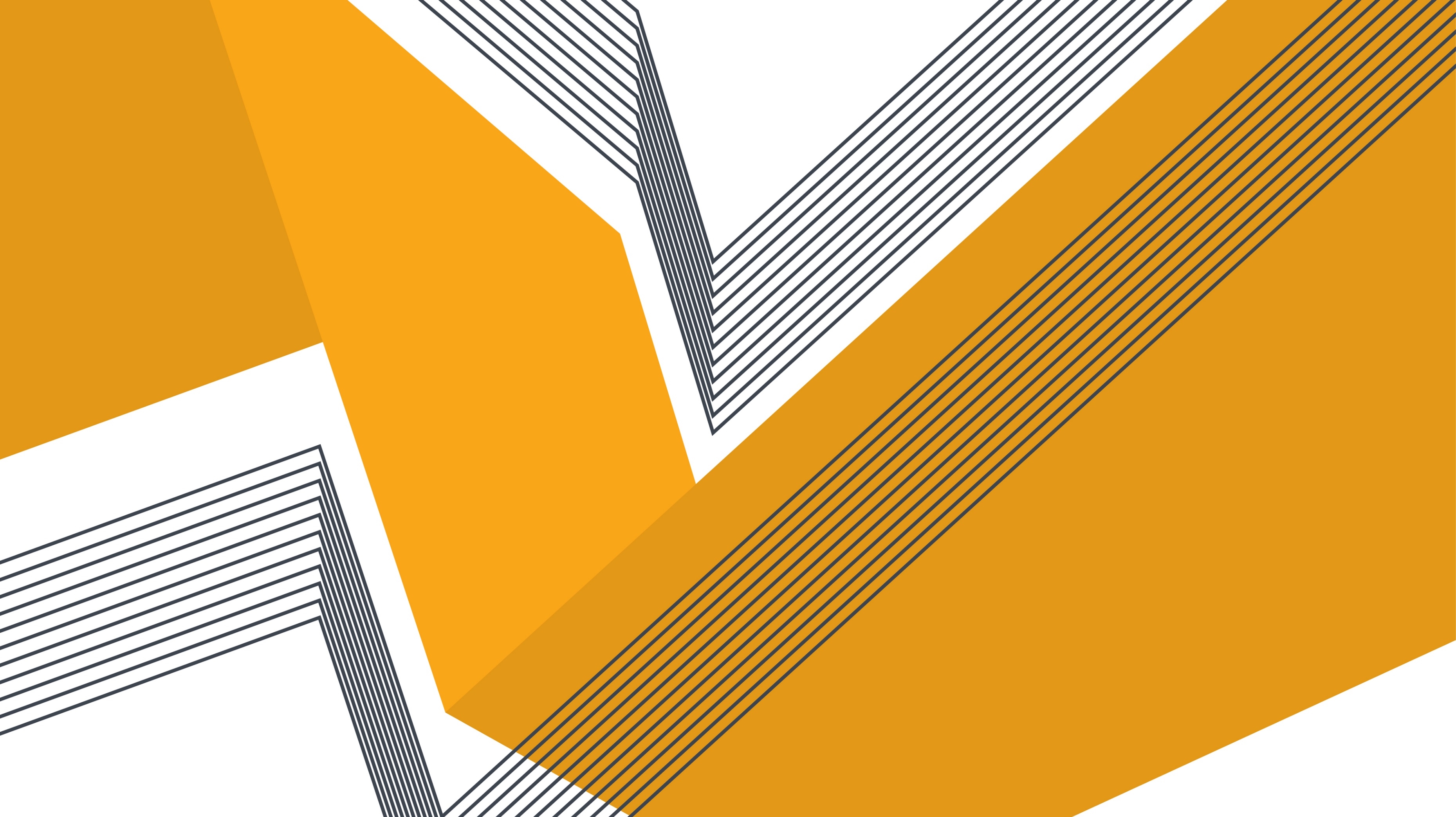 Vorstellung des LSR Niedersachsen
SV-Workshop Harburg
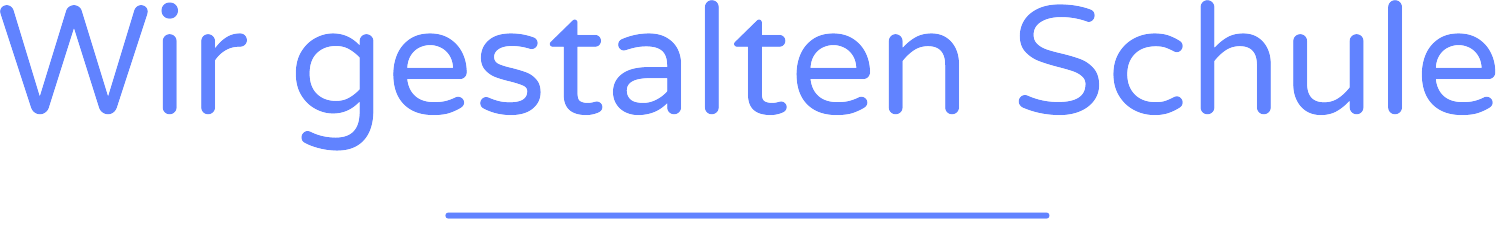 Wer sind wir?
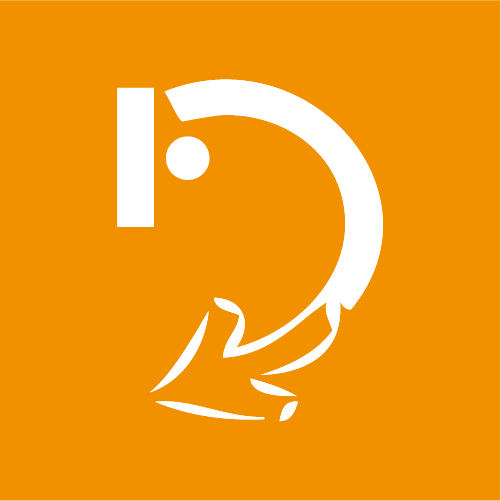 Die höchste Ebene von Schüler*innenvertretung in Niedersachsen
 Eure Stimme in Hannover!
Gewählte Vertreter aller Schulformen aus 4 Regionalbezirken
Aber in erster Linie auch einfach 36 Schüler*innnen
Vertreten über 1 Mio. Schüler*innen
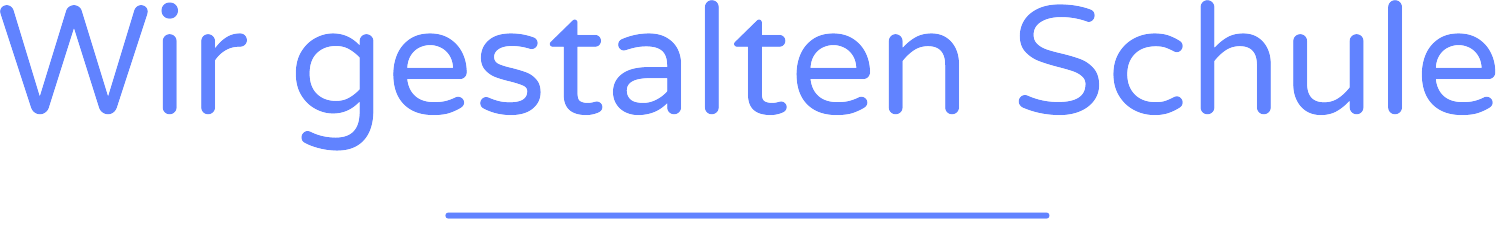 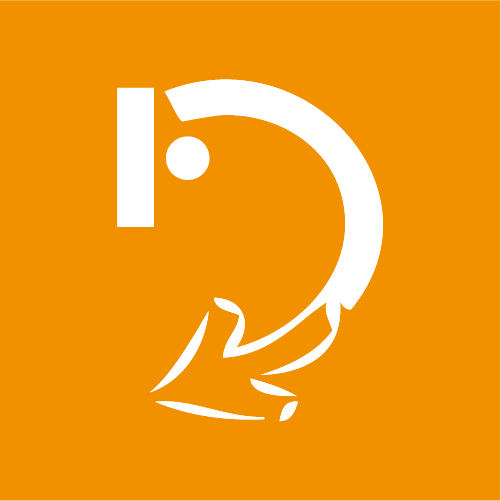 Unser Bereich ist natürlich die Bildungspolitik mit all ihre Abstufungen
 Wir arbeiten eng mit dem Kultusministerium und der Landesschulbehörde zusammen
 Wichtige Themen sind dabei Lerngerechtigkeit, Transport, Digitalisierung, SV-Arbeit, Corona…
 Unsere Mitglieder*innen sind in diesen Gremien  vertreten:
Landesschulbeirat
Kuratorium n21
Ministerrunde
Bundesschülerkonferenz
Landespräventionsrat
Was machen wir so?
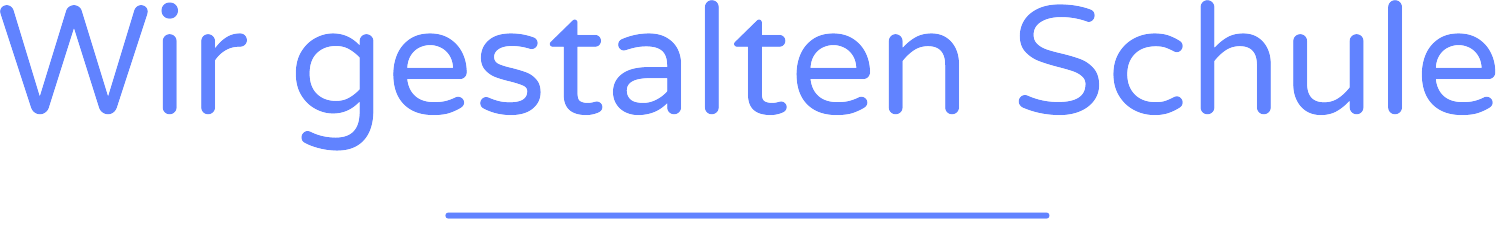 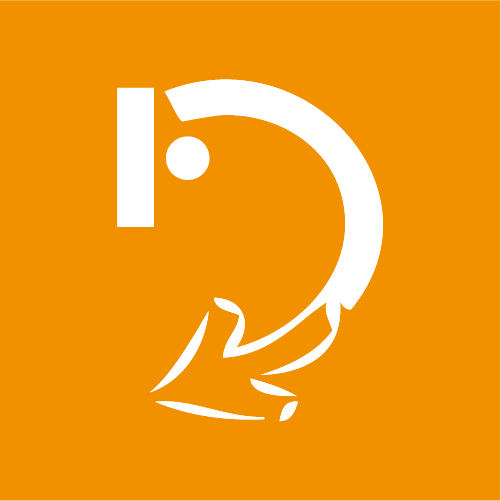 Unsere Gremien
Vollversammlung
 tritt regelmäßig alle 6-8 Wochen zusammen
 beschlussfällendes Organ
 berät über Beschlussvorlagen des Vorstands und der Fachausschüsse
 diskutiert und entscheidet über die grundsätzlichen Positionen des LSR
 Wahlversammlung
Vorstand
 fünf Mitglieder: der Vorsitzende, die stellvertretende Vorsitzende und drei Vorstände
 trifft sich mindestens wöchentlich
 Ansprechpartner nach außen
 Koordination von Fas, Positionierungen und Reaktionen
 Zielsetzung und Vorbereitung von Grundsätzen
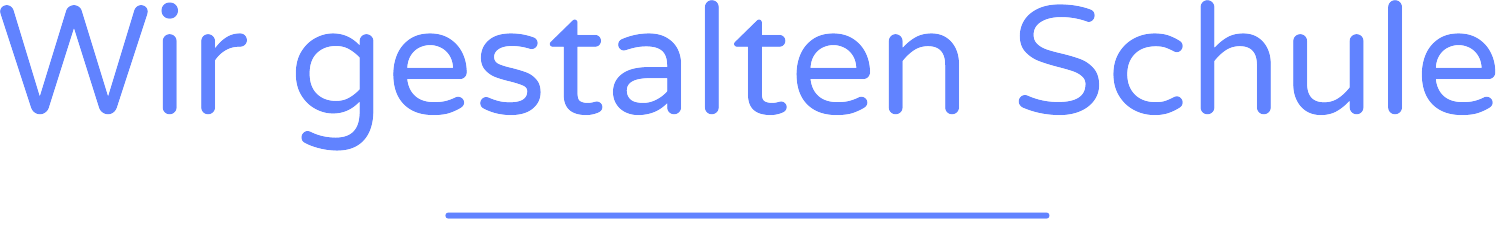 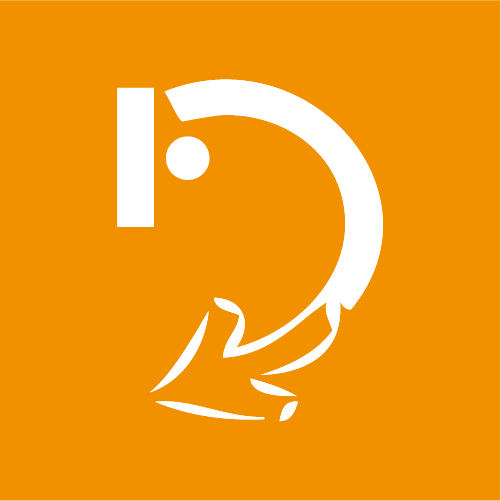 Die Fachausschüsse
FA Social Media
Verwaltet unseren Auftritt auf Instagram (folgt uns!)
Erstellt Kampagnen
Begleitet und dokumentiert die Arbeit
 FA SV-Struktur
Koordination von Kreis- und Stadtschülerräten
SV-Reader
Förderungskonzepte für demokratische Partizipation
 FA Schulentwicklung
Weiterentwicklung von Bildungs- und Bewertungskonzepten
Zukunft der Schule
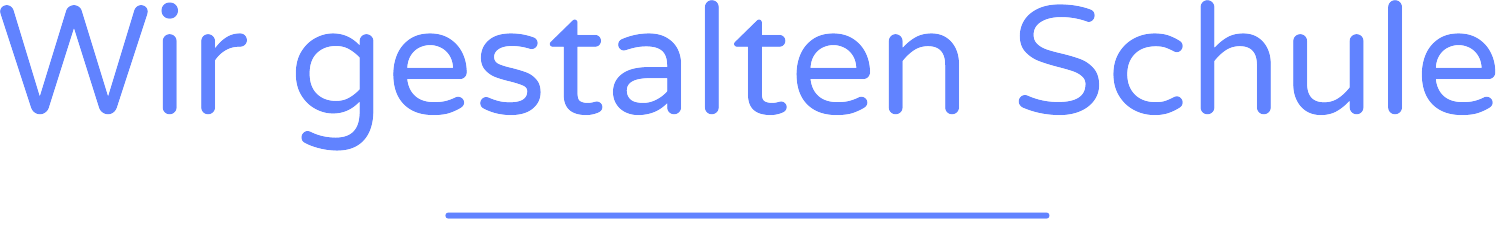 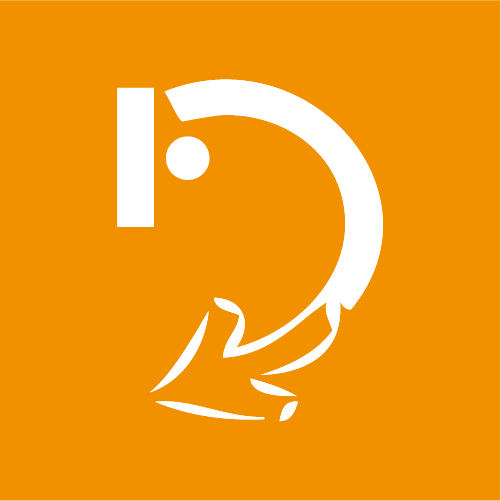 Wir haben einen SV-Reader für Schüler*innen verfasst, der die Strukturen und Möglichkeiten der Partizipation in Niedersachsen für alle verständlich macht  (kommt bald)
 Wir fordern (seit 15 Jahren) kostenfreien ÖPNV für Schüler*innen
 Wir haben Regionalkoordinatoren berufen und aktivieren die KSR/SSR-Arbeit
 Wir fordern Bildungsgerechtigkeit und Chancengleichheit, vor allem in Zeiten von Corona
 Wir haben ein Grundsatzdokument verfasst und Positionen zum Stand der Bildungspolitik für die kommenden Jahre festgehalten
Was haben wir erreicht und was steht an?
Auszüge…
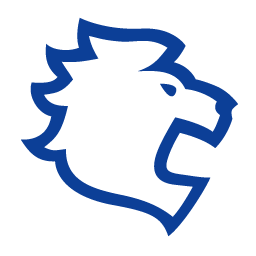 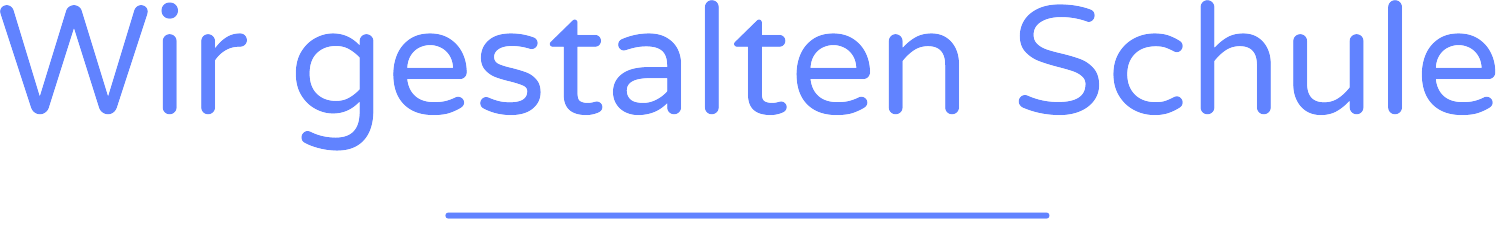 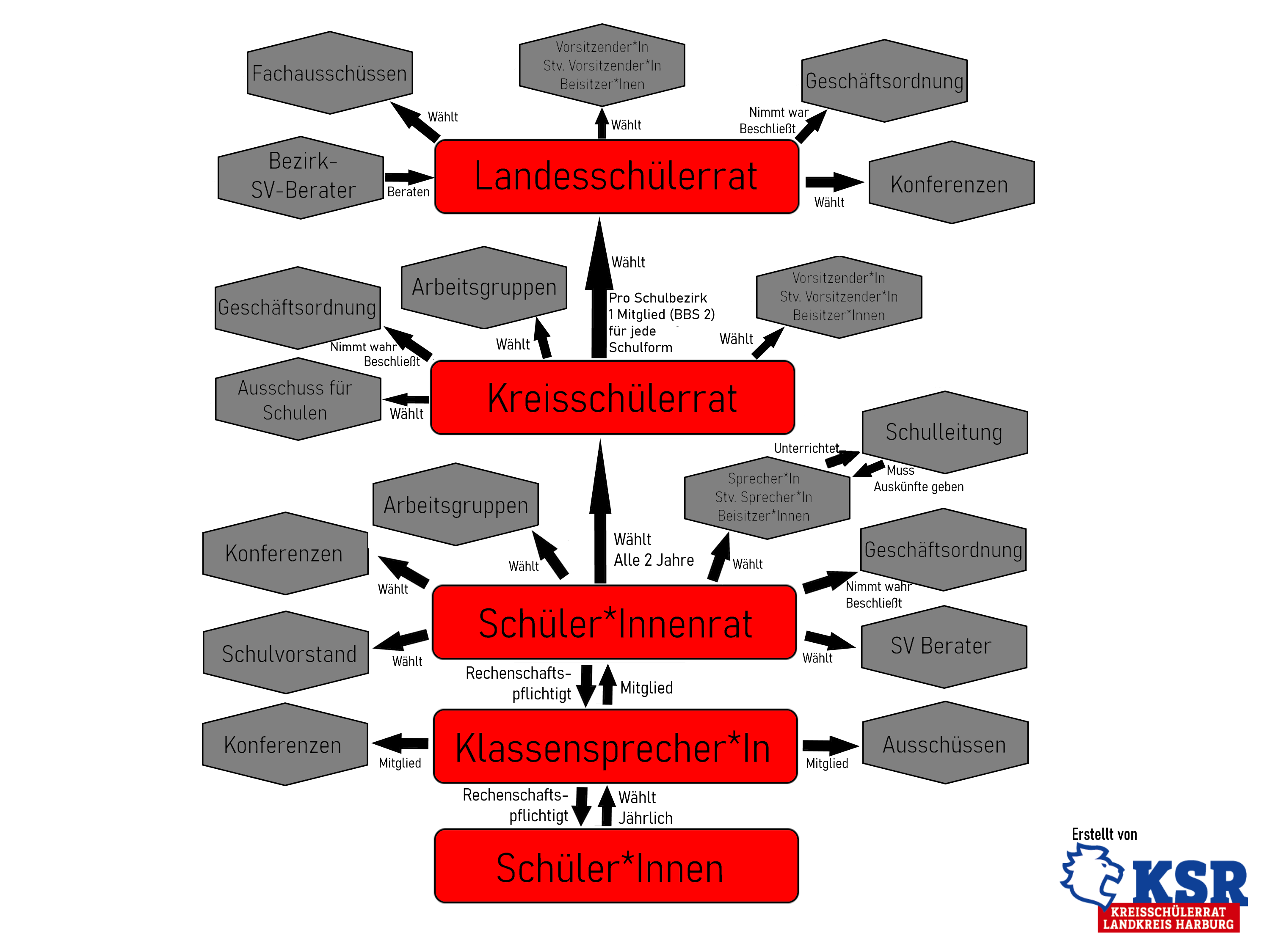 Organigramm
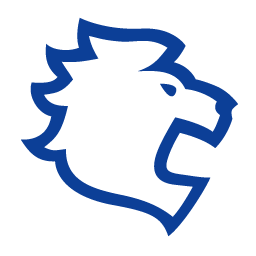 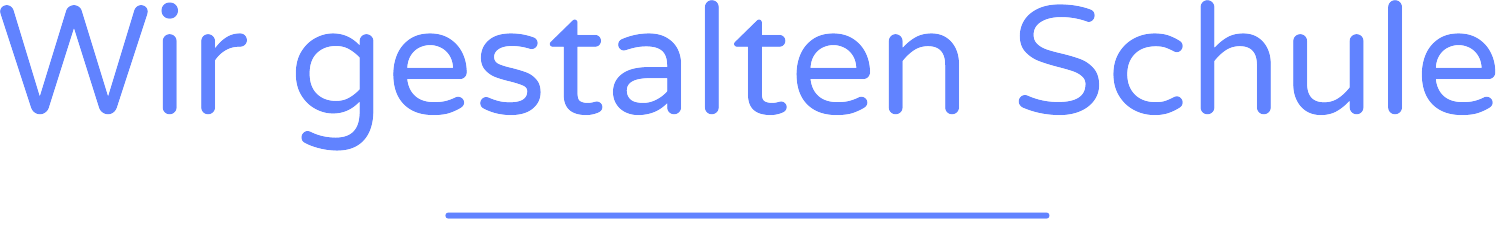 Tagesablauf
Eröffnung
Rade vom Landrat Rainer Rempe (CDU)
Rede vom Kreisschülerrats Vorsitzender Jan Eggers
Vorstellung des Kreisschülerrat
Vorstellung der Regio-SV-Lüneburg
Vorstellung des Landesschüler*innenrat Niedersachsen
Pause
Workshop PhasePause
Pause
2. Workshop Phase
Pause (Mittagspause)
Podiumsdiskussion
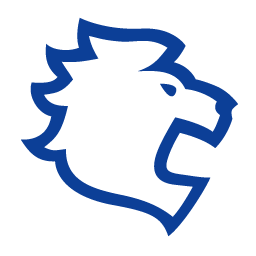 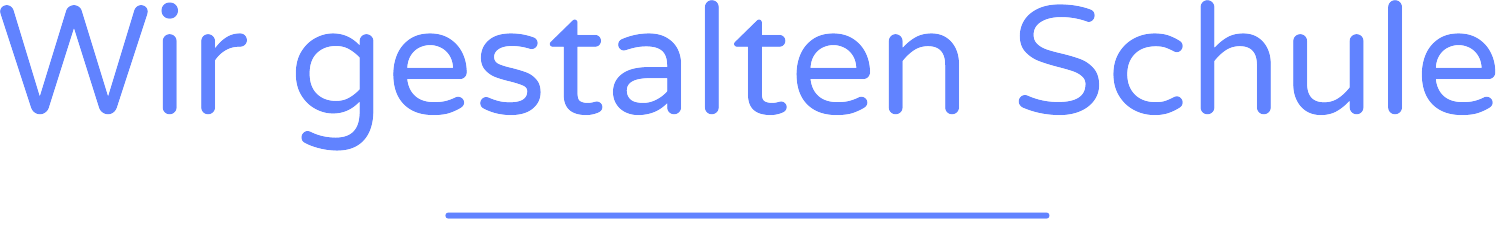 Workshop Räume
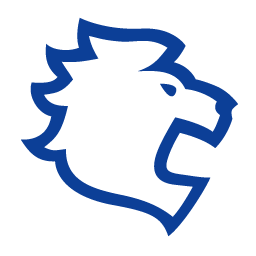 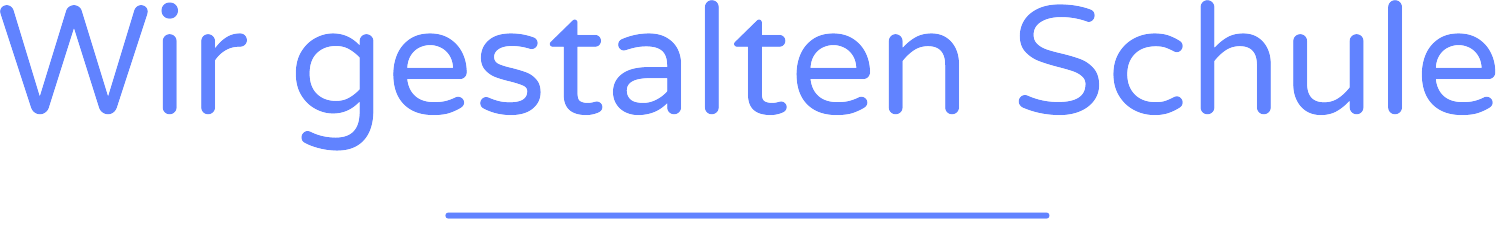 Erklärung des Namenschild
Yana Elever
KGS KrümseGeschwister-Scholl-Schule
2	1
Vor und Nachname
Schulform sowie wo die Schule steht
Name der Schule
1. Workshop
2. Workshop
Also, zuerst beim 1. Workshop, danach beim 2. Workshop!
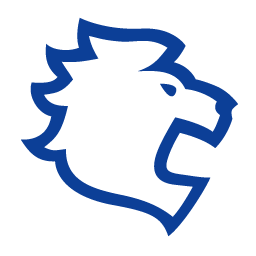 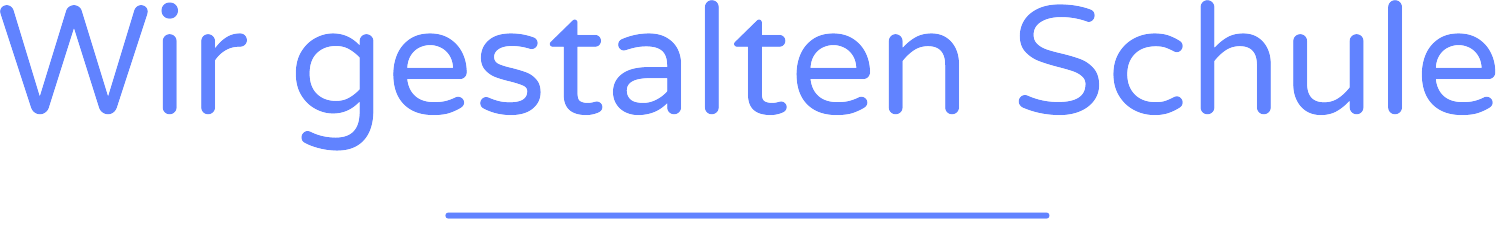 1. Pause
Bitte Teilt Euch in die Räume ein!
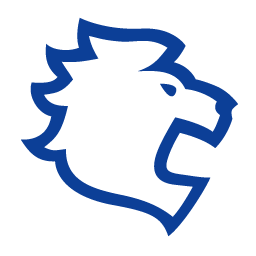 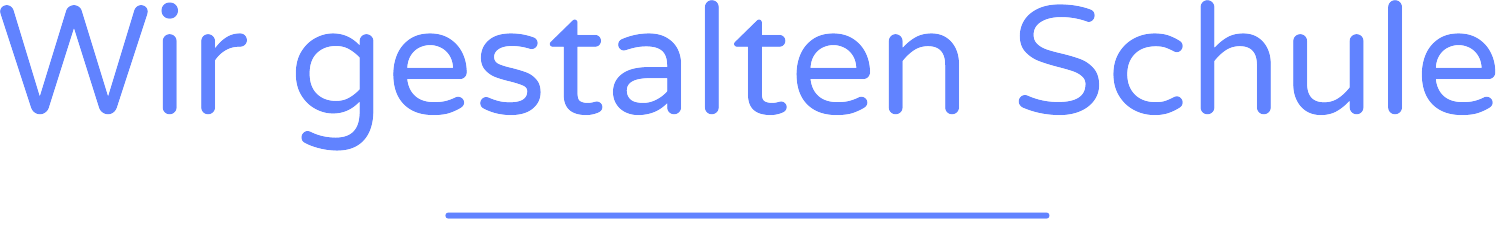 2. Pause
Bitte Teilt Euch in die Räume ein!
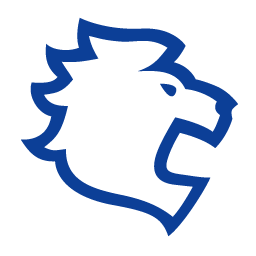 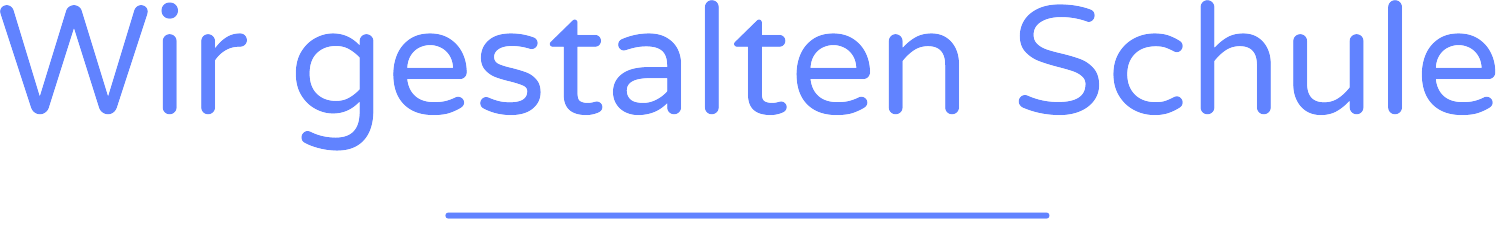 Pause
Mittagspause bis 13:40 Uhr
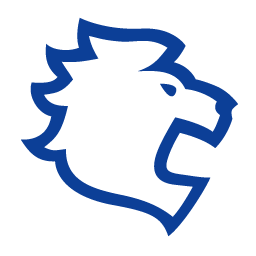 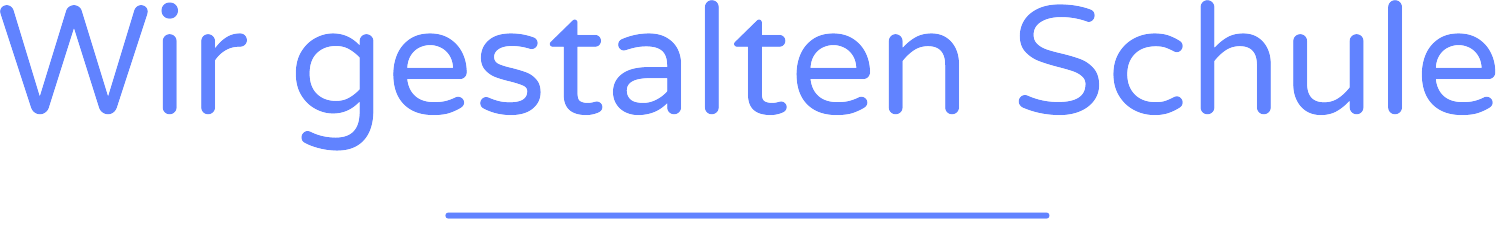 Tagesablauf
Eröffnung
Rade vom Landrat Rainer Rempe (CDU)
Rede vom Kreisschülerrats Vorsitzender Jan Eggers
Vorstellung des Kreisschülerrat
Vorstellung der Regio-SV-Lüneburg
Vorstellung des Landesschüler*innenrat Niedersachsen
Pause
Workshop PhasePause
Pause
2. Workshop Phase
Pause (Mittagspause)
Podiumsdiskussion
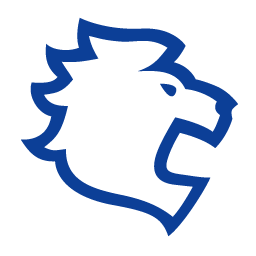 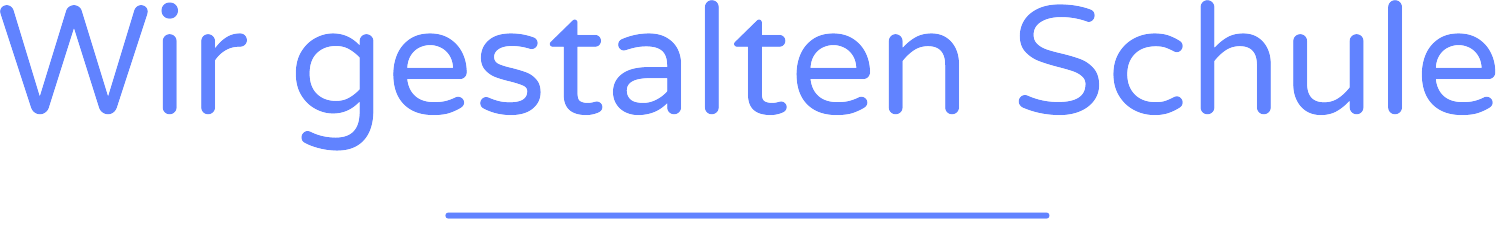 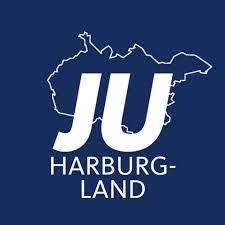 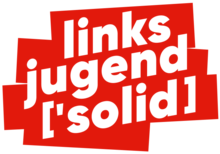 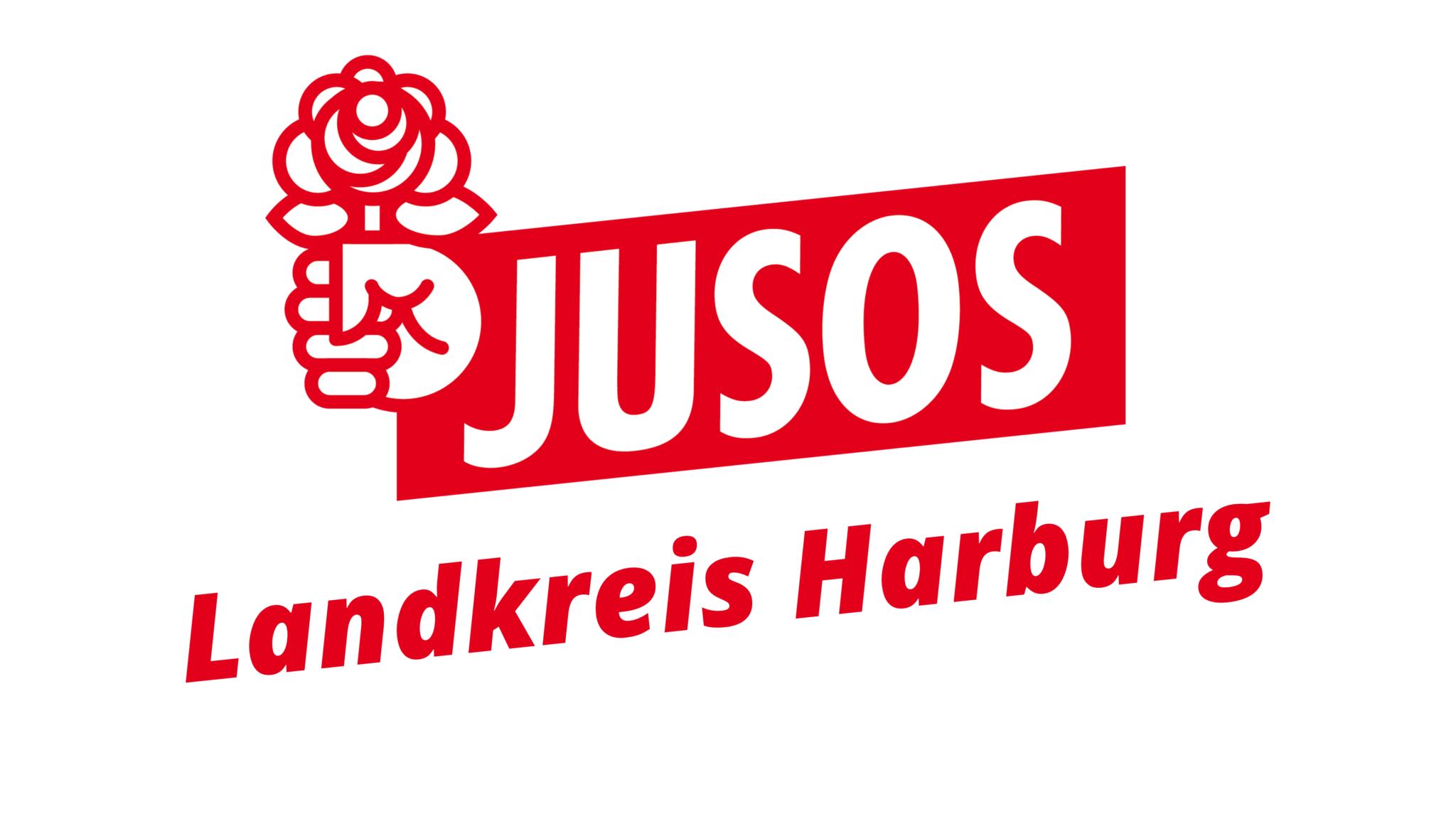 Poldiumsdiskussione
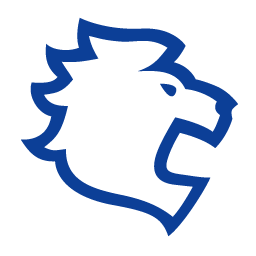 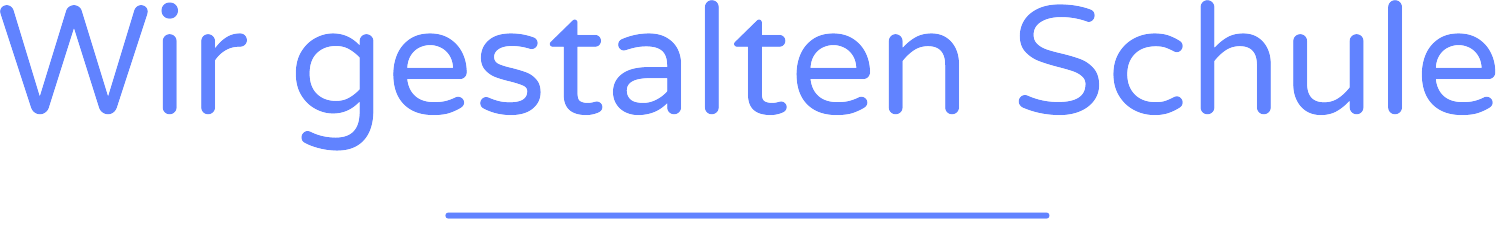 Vielen Dank das Ihr dabei wart!